Ethics and Professional Responsibility
sdmay25-24
Lorem Ipsum
Project Overview
Background:
The INSPIRE Survey gauges the research experience of undergraduates in STEM.
It is a survey visualization tool in the form of a web application.
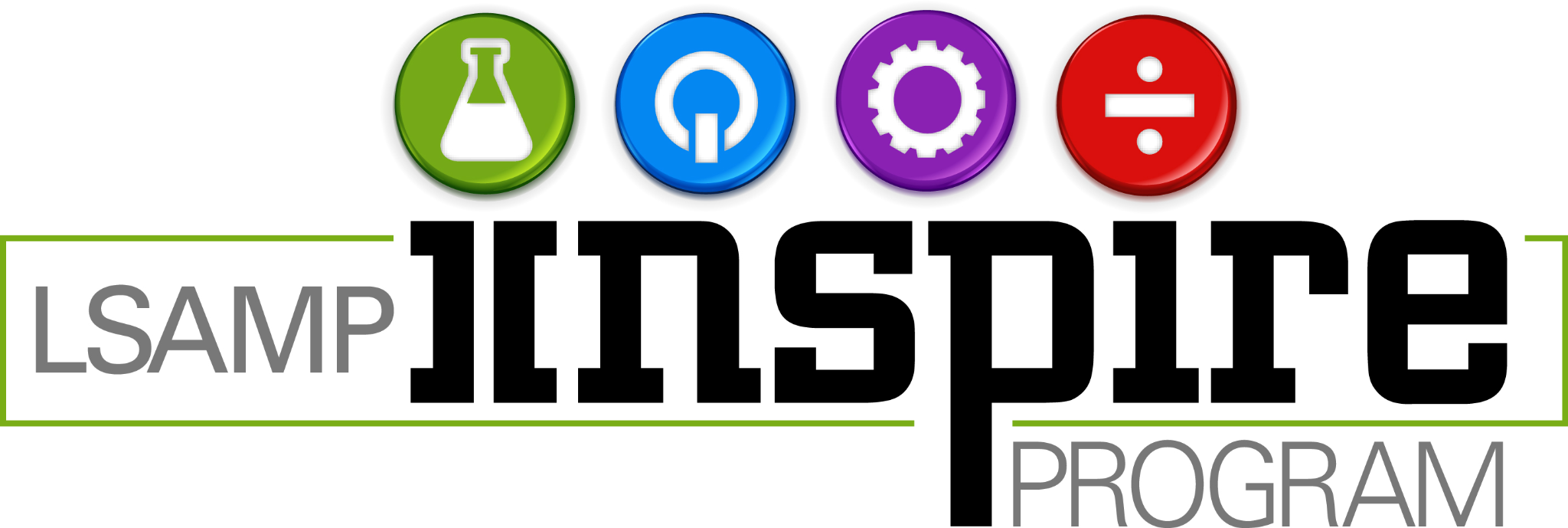 ‹#›
Well Performing IDEALS
Building Trust: Honest communication creates a foundation of trust among group members.

Enhancing Collaboration: Honest communication fosters an environment where group members feel comfortable sharing ideas and giving constructive feedback
Communication Honestly
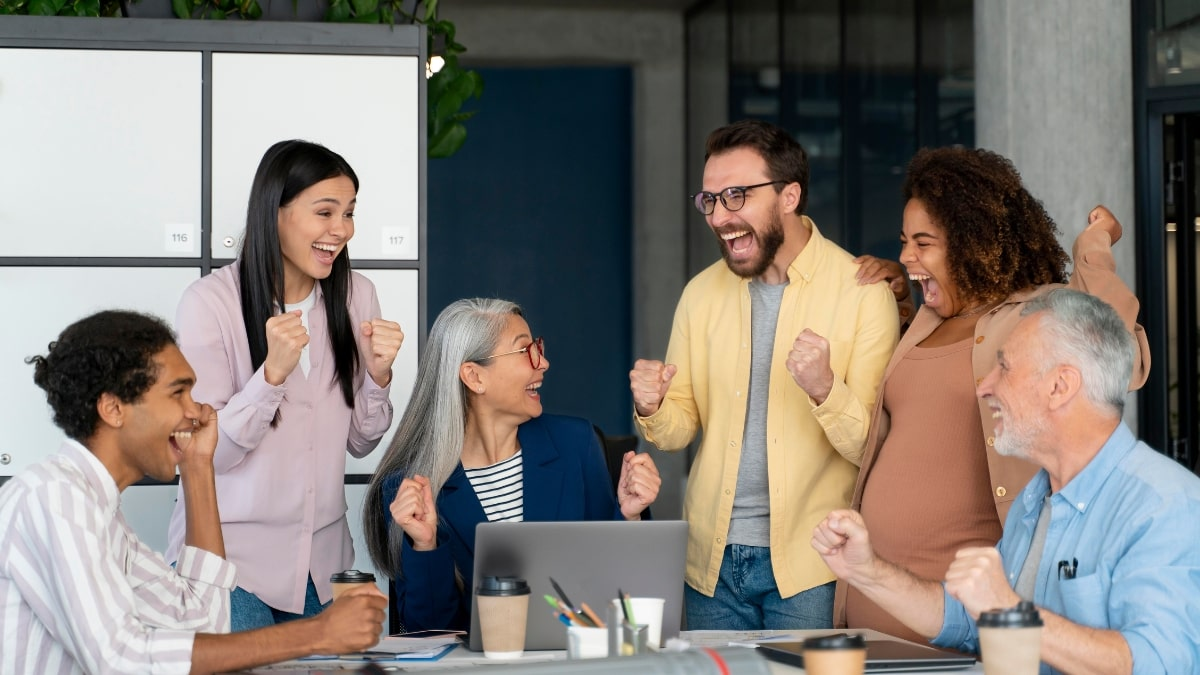 ‹#›
(Accurate representation of our group)
Not Well Performing IDEALS
Each AWS account might incur fixed charges, such as account-level services or subscription fees

Data Transfer Fees: If the two accounts share data frequently, inter-account data transfer fees might apply, increasing costs.
Financial Responsibility
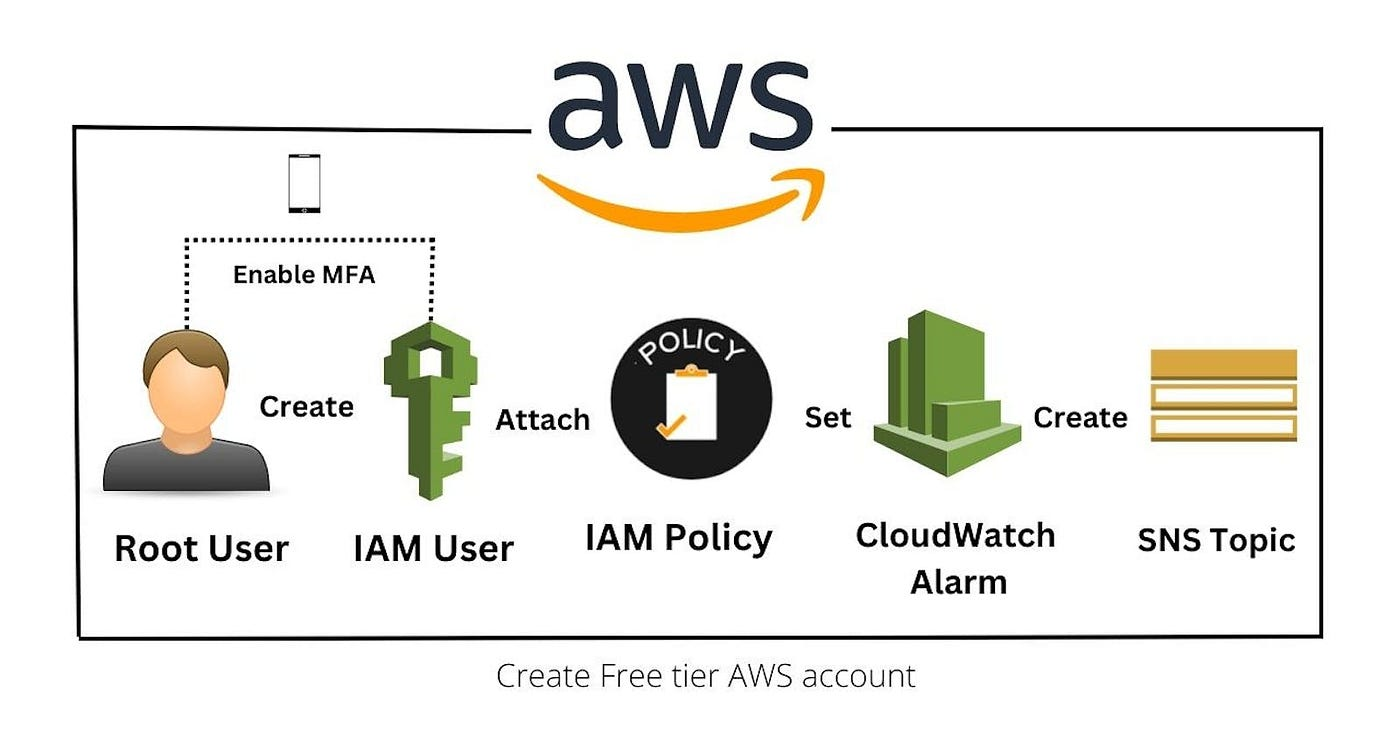 ‹#›
Ethical Issues
Consent: Not clearly communicating to the user how the data of the survey will be used.
Anonymity: Not keeping users’ identity and personal information private. 
Data Leak Risks: Having low protection of data that could possibly be breached and stolen.
Unauthorized Data Use: Using data for unintended purposes of what is disclosed in the consent form.
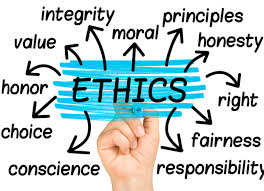 ‹#›